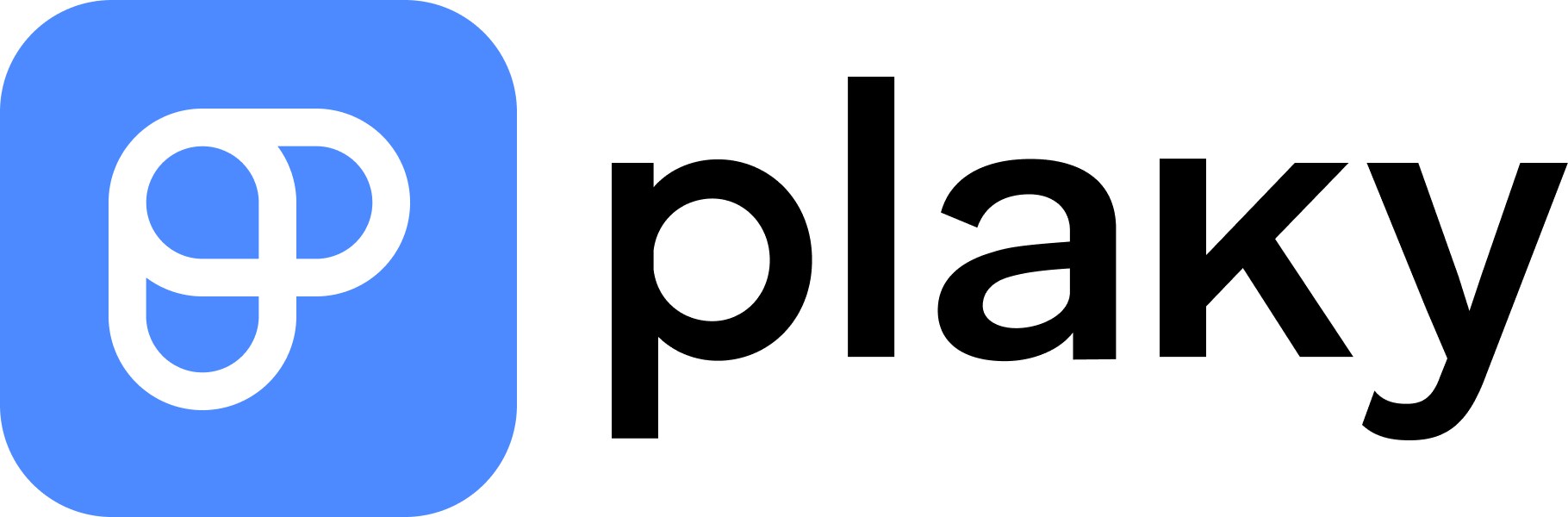 Project manager:
Keep track of your project’s progress and performance with Plaky.com